Проект «Мой родной край»
Выполнили ученики  4 класса
ГБОУ СОШ с.Русский Байтуган
Под руководством  учителя 
начальных классов
Махметовой Айгуль Маратовной
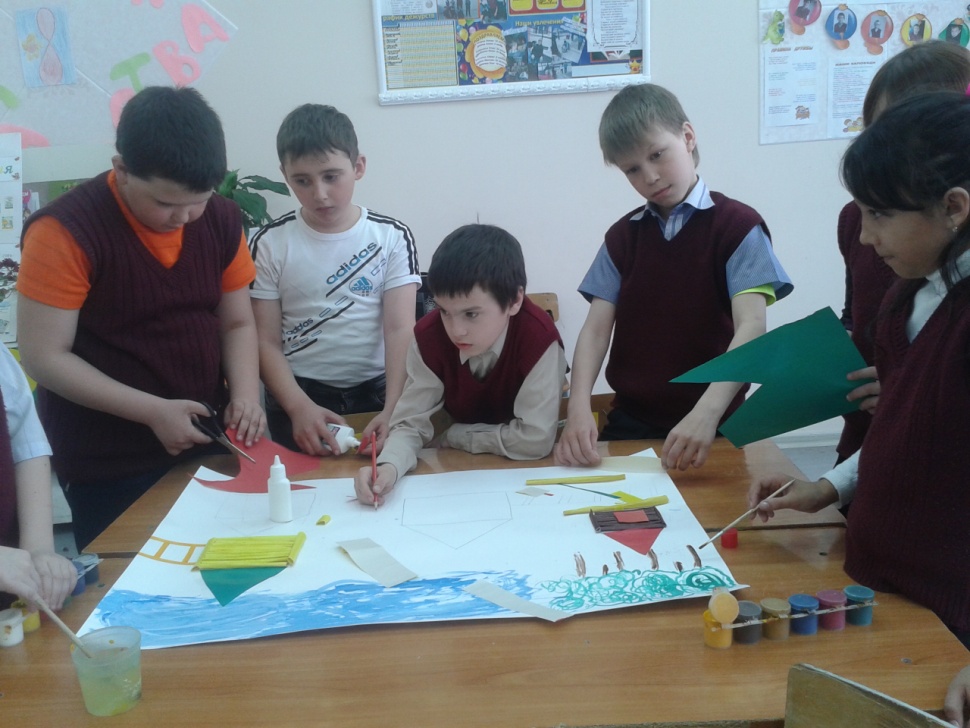 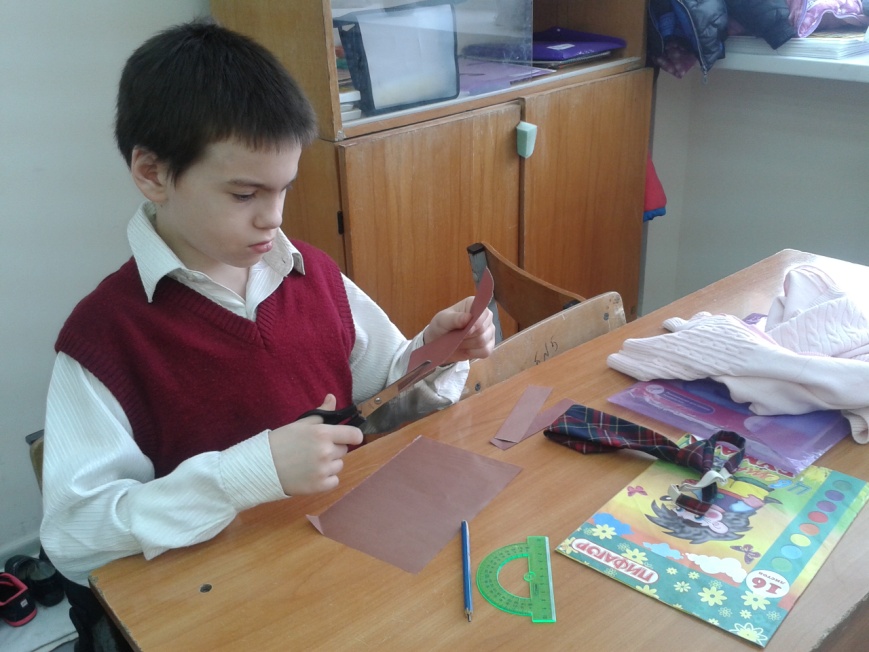 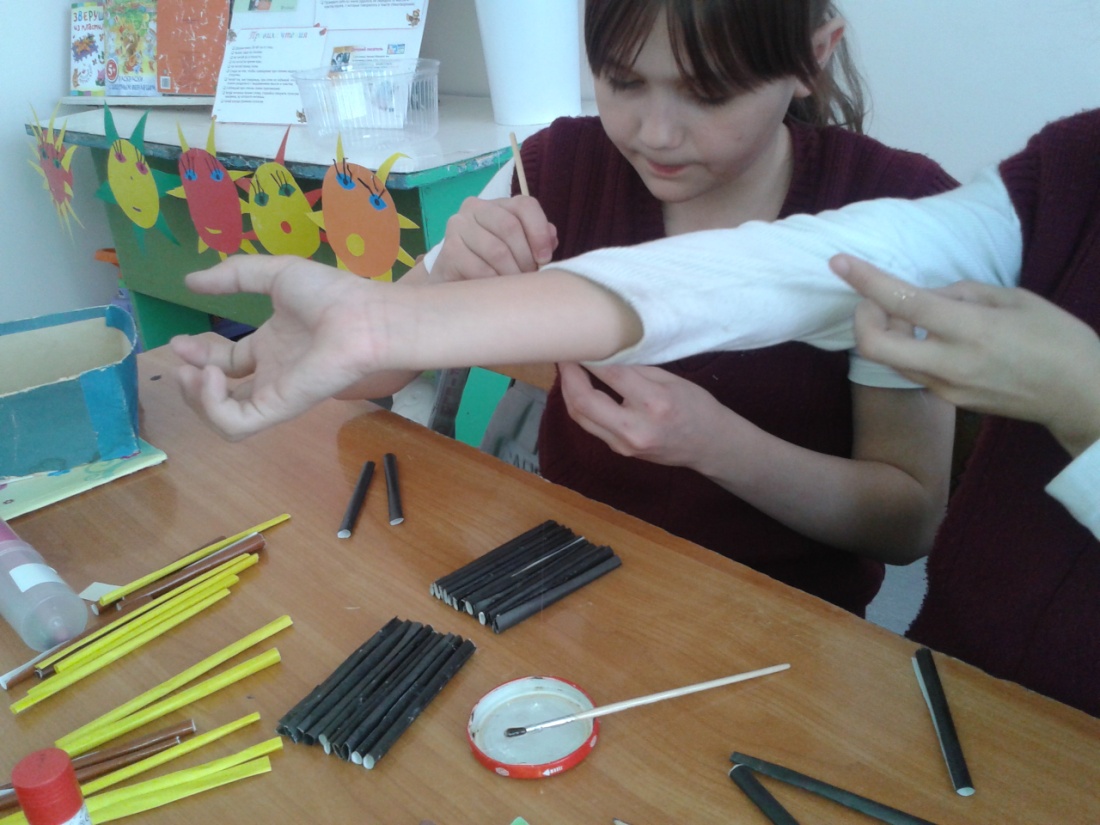 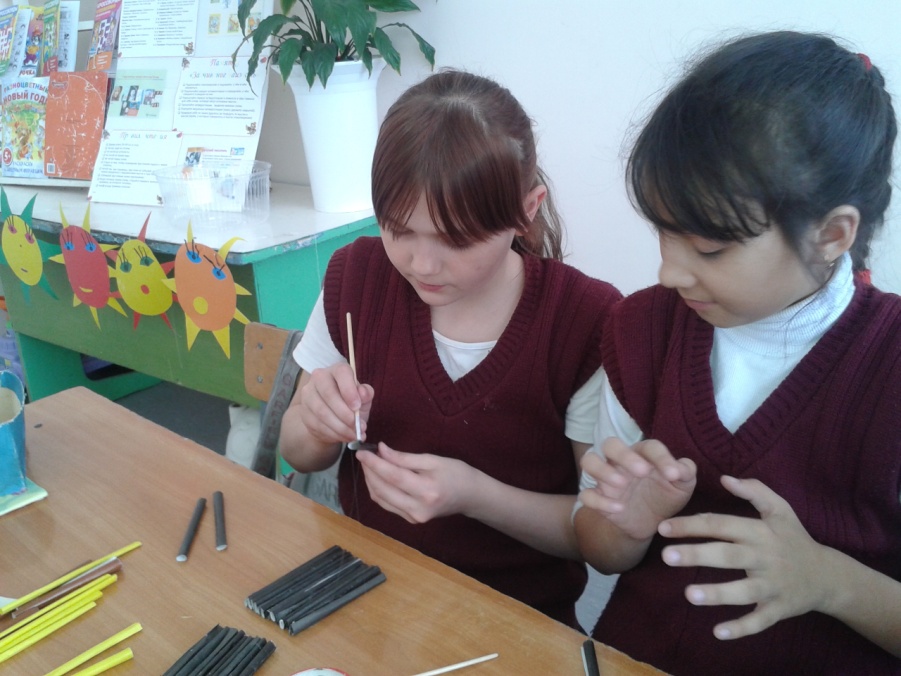 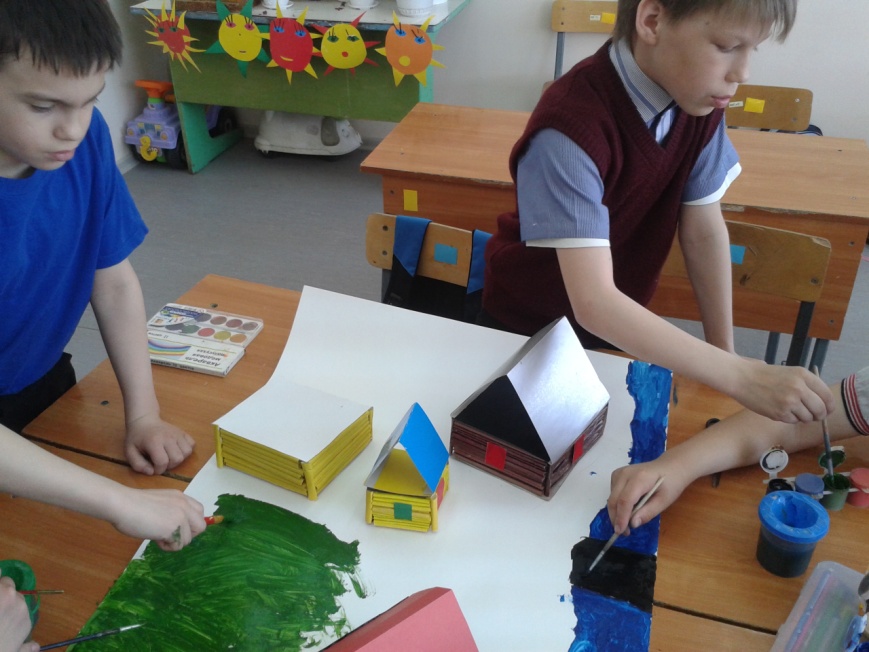 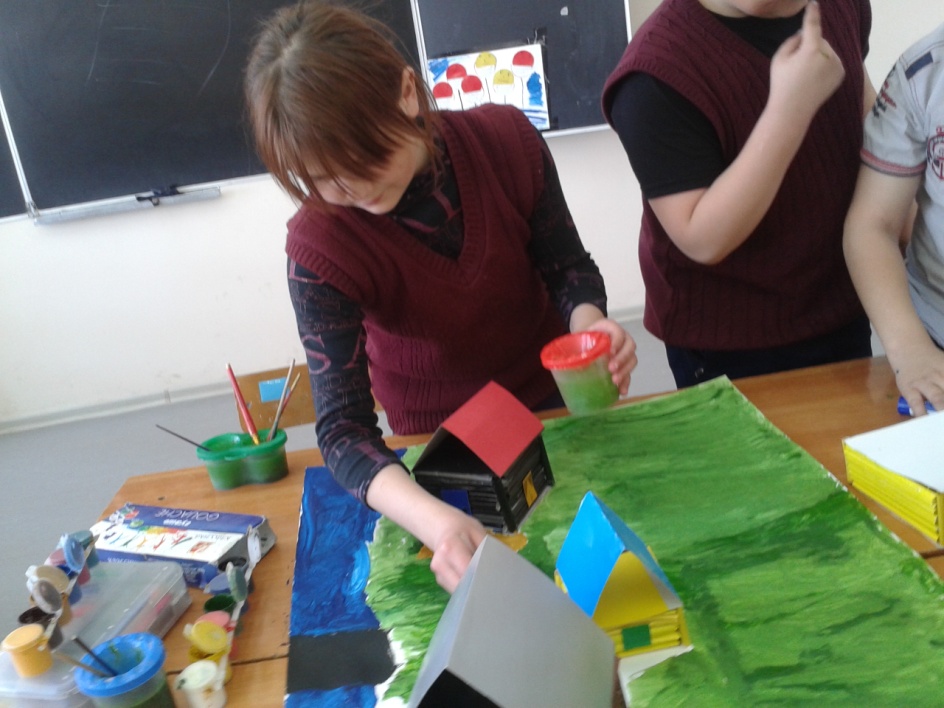 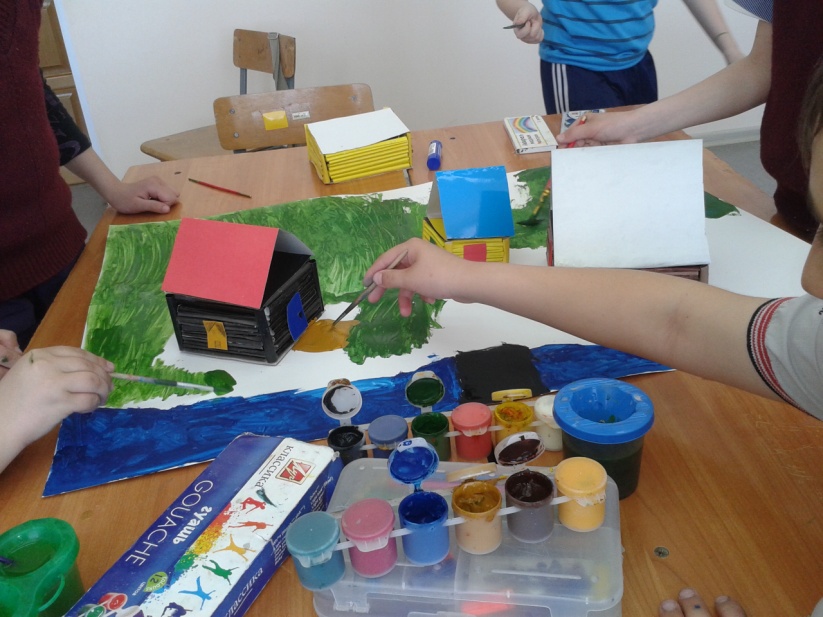